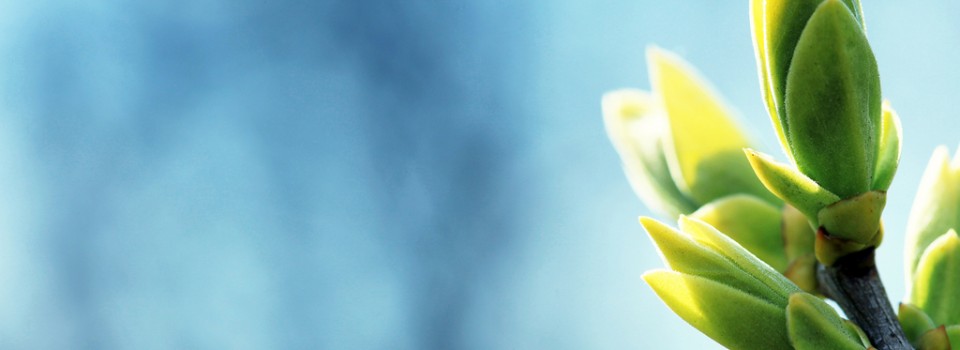 OMICS Group
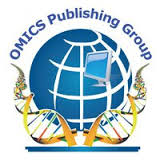 OMICS Group International through its Open Access Initiative is committed to make genuine and reliable contributions to the scientific community. OMICS Group hosts over 400 leading-edge peer reviewed Open Access Journals and organizes over 300 International Conferences annually all over the world. OMICS Publishing Group journals have over 3 million readers and the fame and success of the same can be attributed to the strong editorial board which contains over 30000 eminent personalities that ensure a rapid, quality and quick review process. OMICS Group signed an agreement with more than 1000 International Societies to make healthcare information Open Access.
Contact us at: contact.omics@omicsonline.org
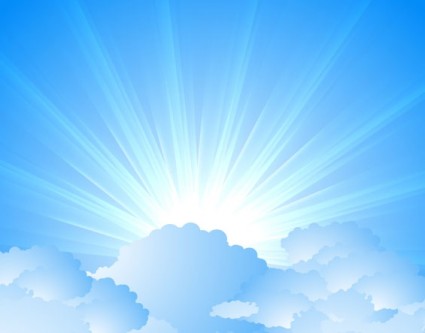 OMICS Journals are welcoming Submissions
OMICS Group welcomes submissions that are original and technically so as to serve both the developing world and developed countries in the best possible way.
OMICS Journals  are poised in excellence by publishing high quality research. OMICS Group follows an Editorial Manager® System peer review process and boasts of a strong and active editorial board.
Editors and reviewers are experts in their field and provide anonymous, unbiased and detailed reviews of all submissions.
The journal gives the options of multiple language translations for all the articles and all archived articles are available in HTML, XML, PDF and audio formats. Also, all the published articles are archived in repositories and indexing services like DOAJ, CAS, Google Scholar, Scientific Commons, Index Copernicus, EBSCO, HINARI and GALE.
For more details please visit our website: http://omicsonline.org/Submitmanuscript.php
Executive Editor
David G McMillanProfessorAccounting and Finance DivisionUniversity of Stirling UK
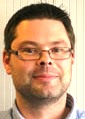 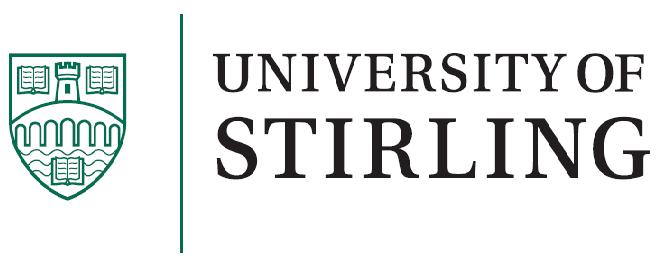 Biography
David McMillan is a Professor of Finance at the University of Stirling, UK. 
He has previously held a similar position at the University of St Andrews, UK. 
His research interests include empirical finance, with focus on asset pricing, volatility and forecasting asset returns. 
He has published widely on these topic in Internationally respected peer-reviewed journals.
Research Interest
Over-Arching Theme of Empirical Finance: Especially time-series modelling and the investigation of non-linear dynamics within data. 
Work includes the use of data on stock markets, futures and forward markets, interest rates and exchange rates (nominal and real). 
Do non-linear models provide better forecasts, and the implication for efficiency, both in terms of profit making, and whether prices reflect their fair value, for example, the relationship between prices and dividends, and arbitrage relationship in spot and future and interest rate dynamics.
Modelling and Forecasting Volatility and Realised Volatility: especially the use of intra-day data and the implications for risk management and whether academic models provide superior performance in the areas of hedging and VaR calculation Predicting Stock Returns and the Relationship between Macroeconomic and Financial Data: examining the nature of the predictive equation and its implications for asset pricing. 
What economic variables help explain predictability.
Stock Markets
A stock market or equity market is a public entity for the trading of company stock (shares) and derivatives at an agreed price; these are securities listed on a stock exchange as well as those only traded privately.
The stock market is one of the most important sources for companies to raise money. This allows businesses to be publicly traded, or raise additional capital for expansion by selling shares of ownership of the company in a public market.
History has shown that the price of shares and other assets is an important part of the dynamics of economic activity, and can influence or be an indicator of social mood. 
An economy where the stock market is on the rise is considered to be an up-and-coming economy. 
Share prices also affect the wealth of households and their consumption
Exchanges also act as the clearinghouse 
     for each transaction, meaning that they 
     collect and deliver the shares, and guarantee 
     payment to the seller of a security.
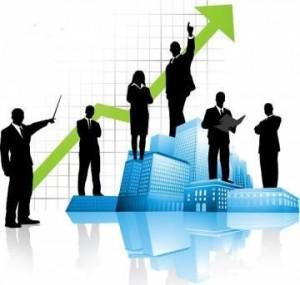 Major Stock Exchanges:
New York Stock Exchange (NYSE- USA)
Toronto Stock Exchange (Canada)
 Amsterdam Stock Exchange
London Stock Exchange 
Singapore Exchange
Tokyo Stock Exchange
Hong Kong Stock Exchange
Bombay Stock Exchange (BSE- India)
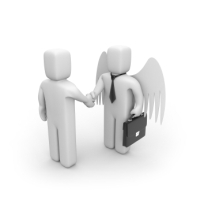 Major Participants:
Individual Retail Investors
Institutional investors such as mutual funds, banks, insurance companies and hedge funds, and also publicly traded corporations trading in their own shares. 
The smooth functioning of all these 
     activities facilitates economic growth 
     in that lower costs and enterprise risks 
     promote the production of goods 
     and services as well as employment
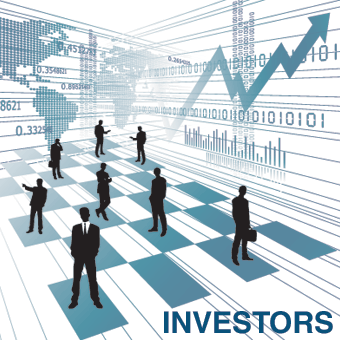 Important Terms Relating To ‘Stock Market’
Market Capitalization
Capital Structure
Cornering
Speculation
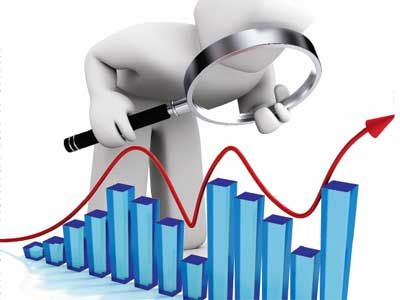 Market Capitalisation:
Market capitalization is the measure of corporate size of a country. It shows the current stock price multiplied by the number of outstanding shares. It is commonly referred to as Market cap.
Capital Structure
Capital structure means the proportion of debt and equity used for financing the operations of a business or an enterprises.
	The capital structure should be such which increases the value of equity shares or maximises the wealth of share holder.
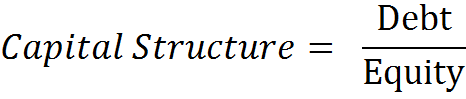 Cornering
In finance, to corner the market is to get sufficient control of a particular stock, commodity, or other asset to allow the price to be manipulated. 
Corner the market to have the greatest market share in a particular industry without having a monopoly. 
 They may charge higher prices for their 
      products without fear of losing too 
      much business.
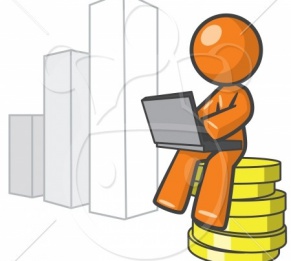 Speculation
Speculation is the practice of engaging in risky financial transactions in an attempt to profit from short or medium term fluctuations in the market value of a tradable good.
Speculation can in principle involve any tradable good or financial instrument. 
Speculators:
Many speculators pay little attention to the fundamental value of a security and instead focus purely on price movements. 
	
	Four kinds of speculators operate in the Indian Stock Exchange.
They are known as :
 Bull 
 Bear 
 Stag and 
 Lame duck.
There is one major factor that causes the movement of the market and this is BUYER / BUYERS.
The more buyers for a given security, the higher the price of that security will go, if there are no buyers, the price of the security will drop.
Companies can have the greatest product/service in the world but if no one  wants to buy,  the price  of the  stock  will   go   no
    where and if it does move it will move down.
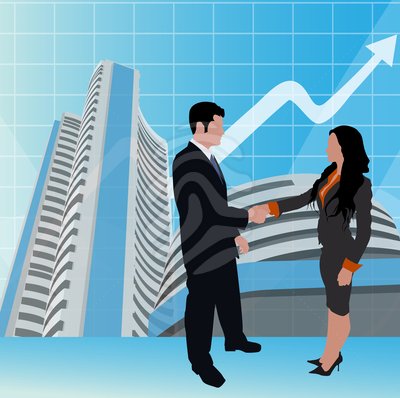 Thank You..!
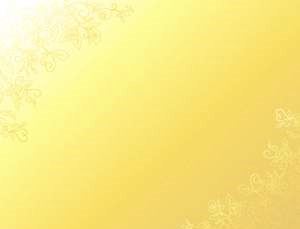 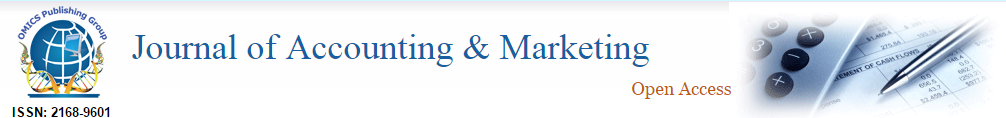 Journal of Accounting and Marketing
International Journal of Accounting Research
Related Journals
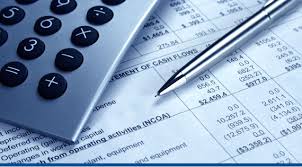 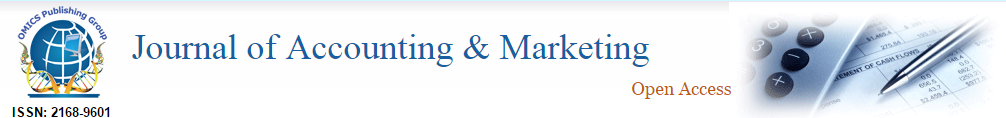 2nd International Conference on Business Economics and Management
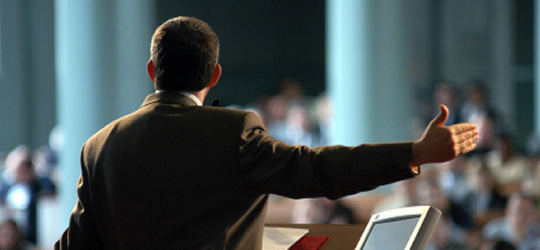 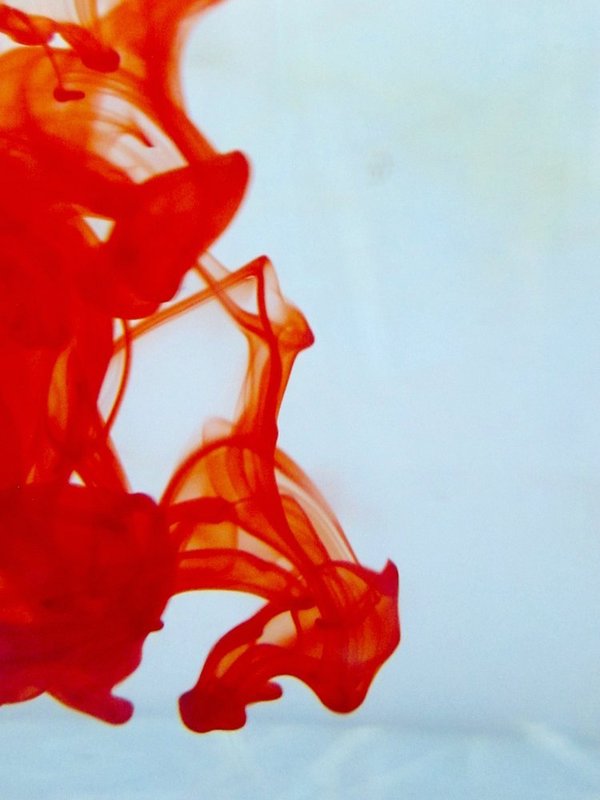 OMICS Group Open Access Membership
OMICS publishing Group Open Access Membership enables academic and research institutions, funders and corporations to actively encourage open access in scholarly communication and the dissemination of research published by their authors.
For more details and benefits, click on the link below:
http://omicsonline.org/membership.php
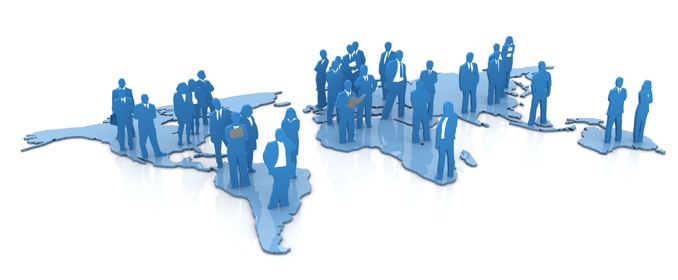